077 Lacewing larva
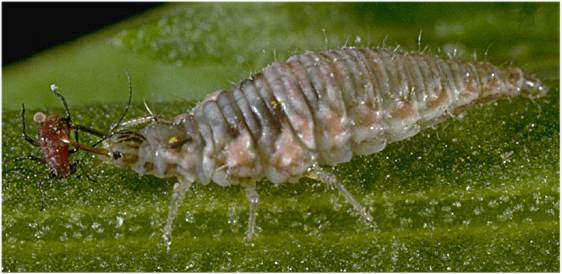 Neuroptera 
Holometabolous 
Chewing 
Beneficial
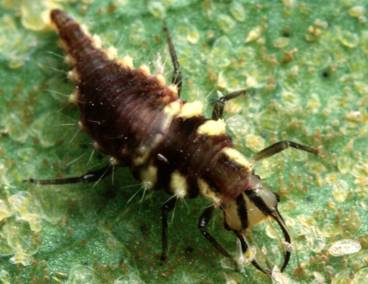 078 Ladybird beetle
Coleoptera
Holometabolous 
Chewing 
Beneficial
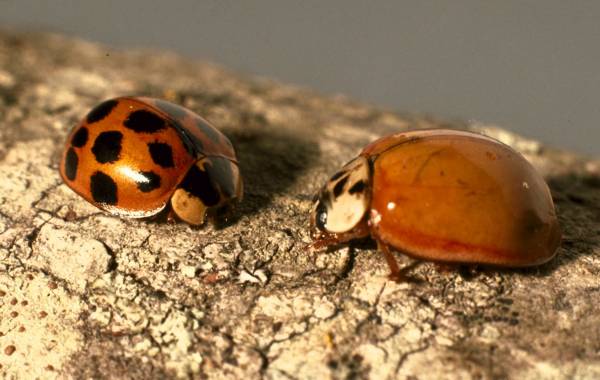 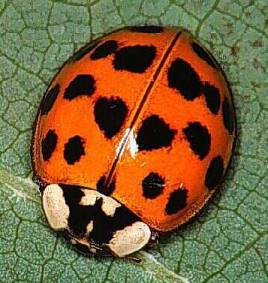 079 Ladybird beetle larva
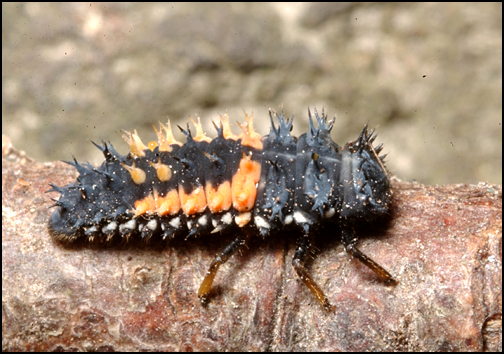 Coleoptera 
Holometabolous 
Chewing 
Beneficial
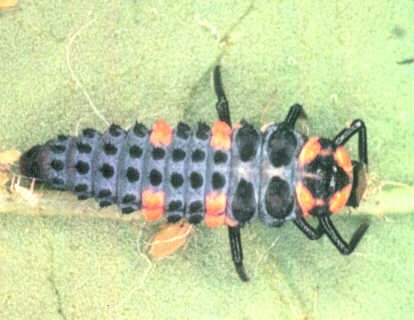 080 Leaf-footed bug
Hemiptera 
Hemimetabolous
Piercing-sucking 
Pest
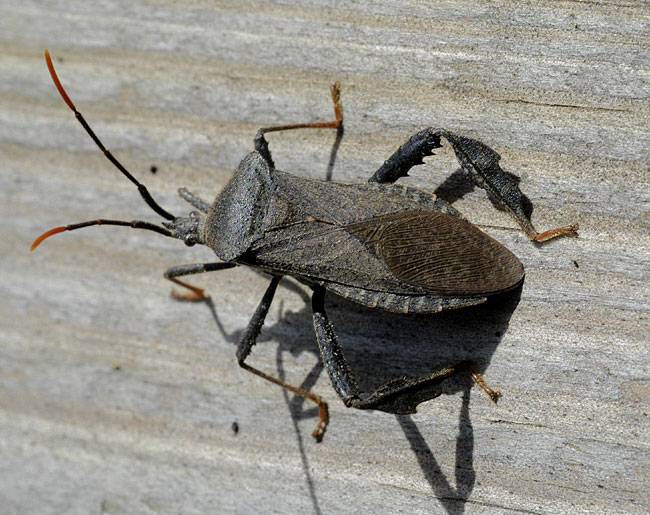 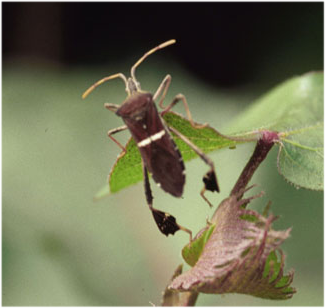 081 Leafhopper
Hemiptera 
Hemimetabolous 
Piercing-sucking 
Pest
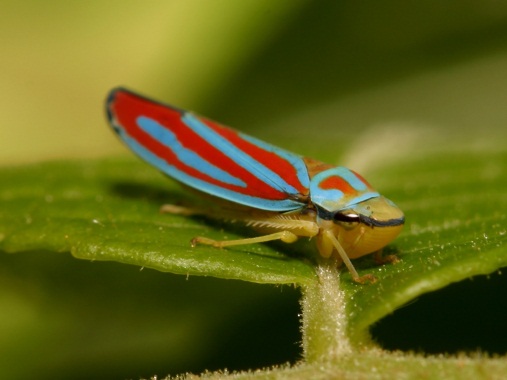 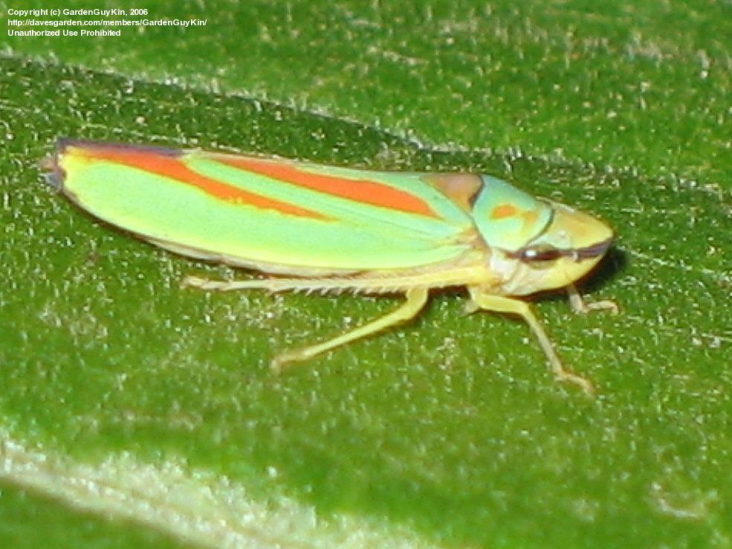 082 Longhorned beetle
Coleoptera 
Holometabolous 
Chewing 
Pest
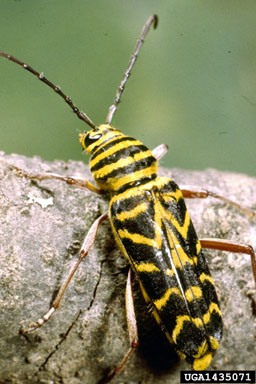 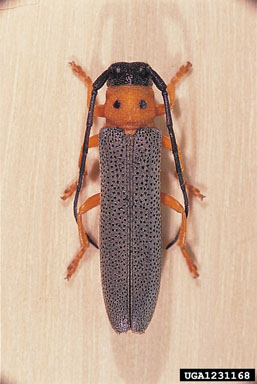 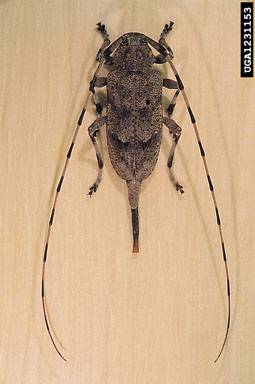 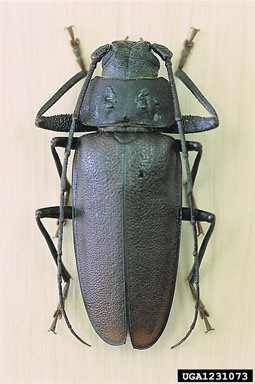 083 Luna moth
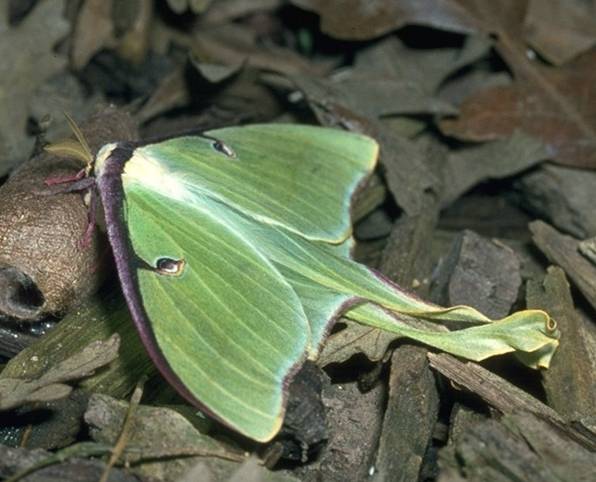 Lepidoptera 
Holometabolous 
Siphoning 
Beneficial
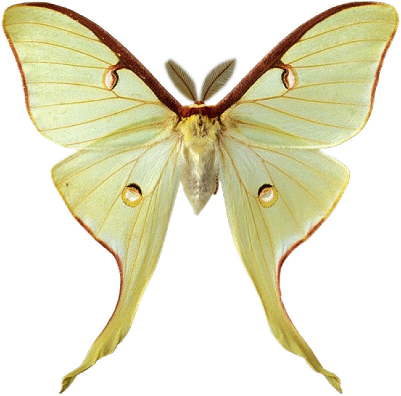 084 Mantidfly
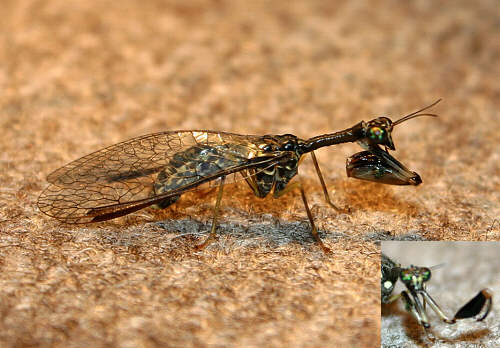 Neuroptera 
Holometabolous 
Chewing 
Beneficial
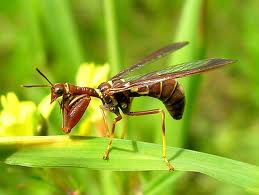 085 May beetle
Coleoptera 
Holometabolous 
Chewing 
Pest
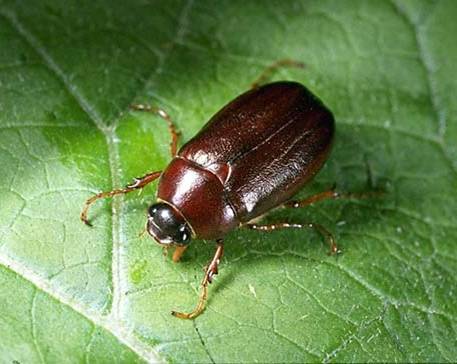 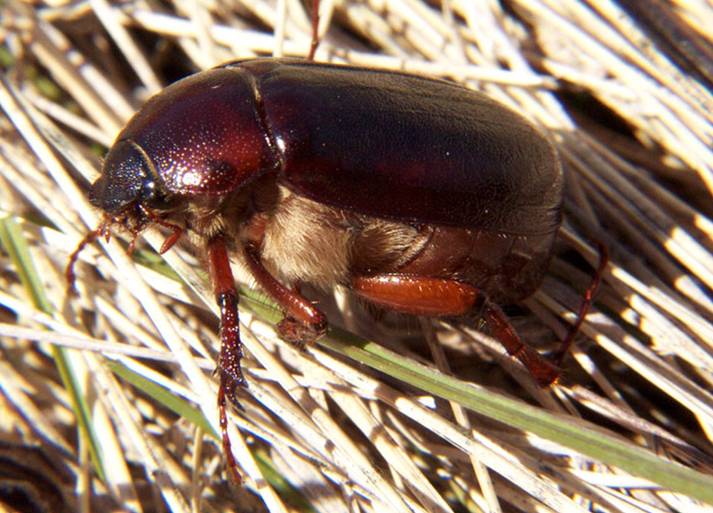 086 Mayfly
Ephemeroptera 
Hemimetabolous 
Vestigial 
beneficial
IN glass vial
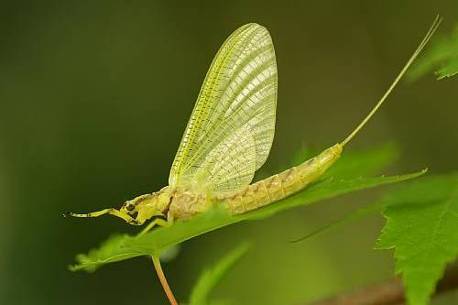 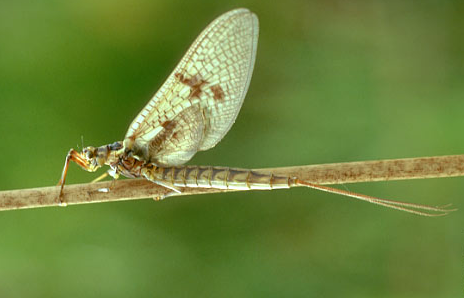 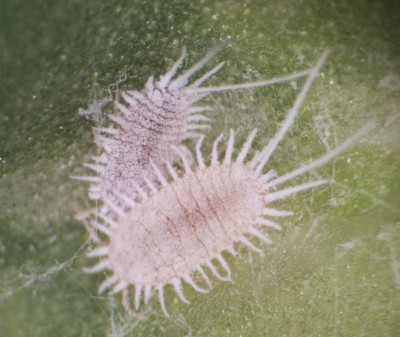 087 Mealybug
Hemiptera 
Hemimetabolous 
Piercing-sucking 
Pest
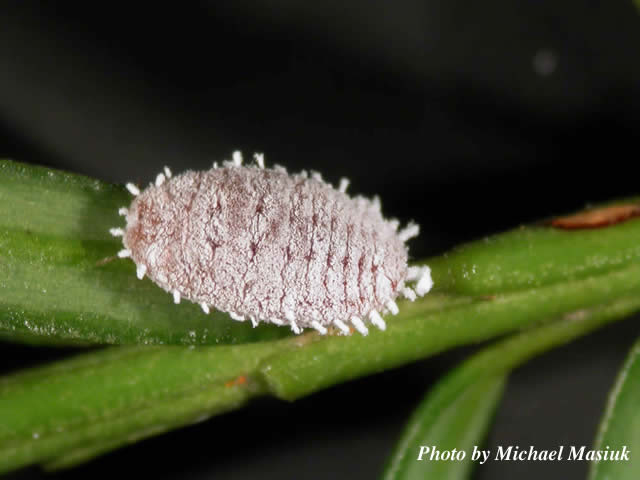 088 Metallic wood boring beetle
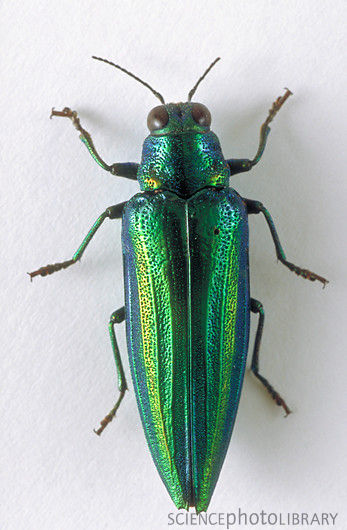 Coleoptera 
Holometabolous 
Chewing 
Pest
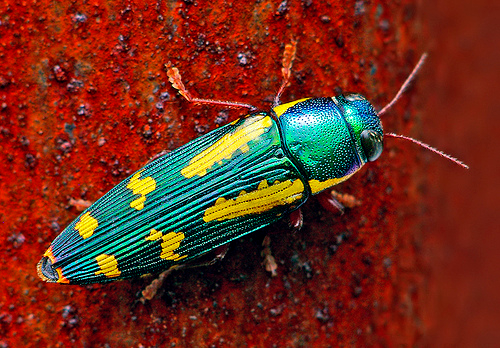 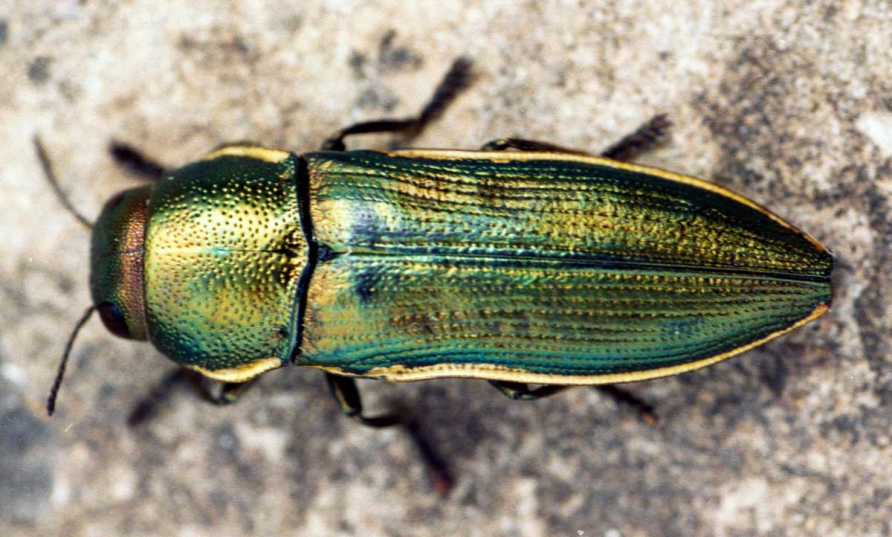 089 Milkweed bug
Hemiptera 
Hemimetabolous 
Piercing-sucking 
Pest
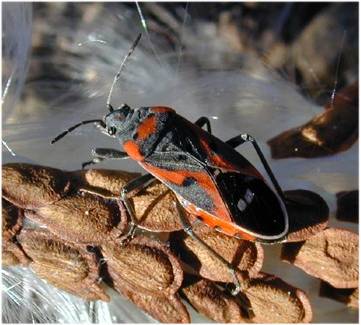 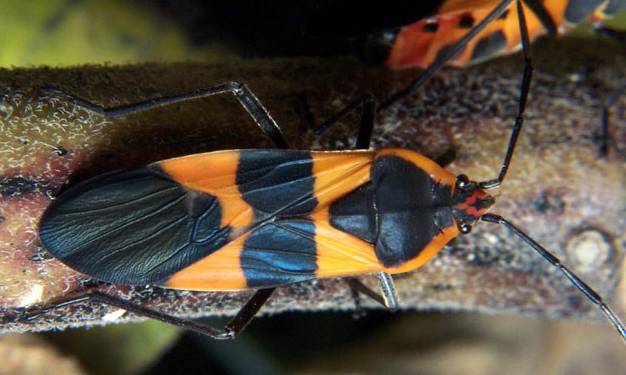 090 Millipede
Non-insect
Chewing 
Beneficial
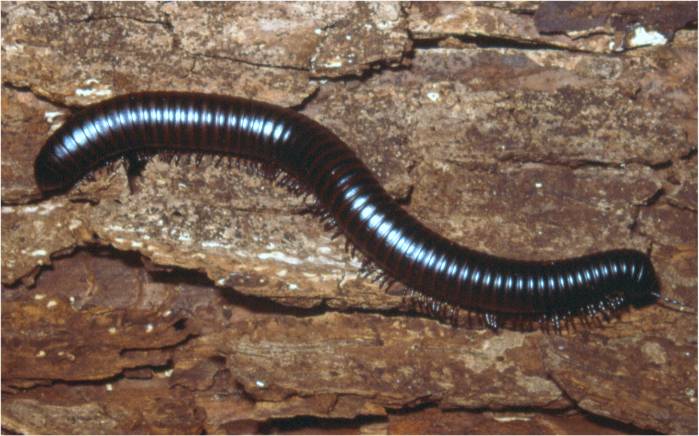 091 Minute pirate bug
Hemiptera 
Hemimetabolous 
Piercing-sucking 
Beneficial
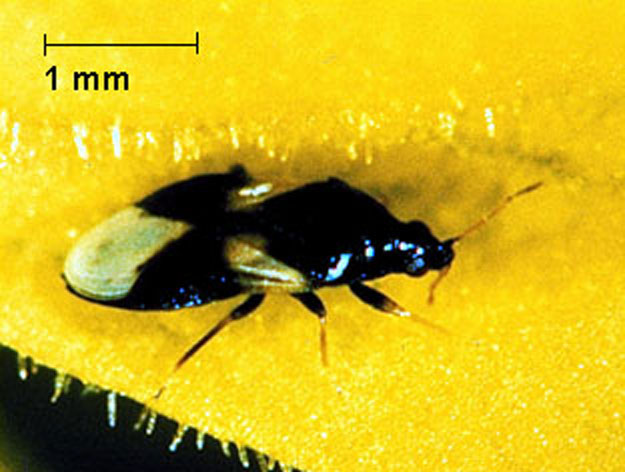 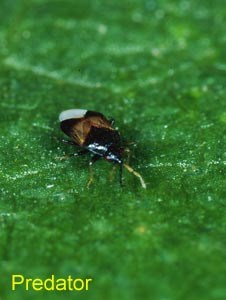 092 Mole cricket
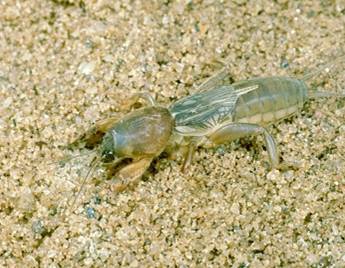 Orthoptera 
Hemimetabolous 
Chewing 
Pest
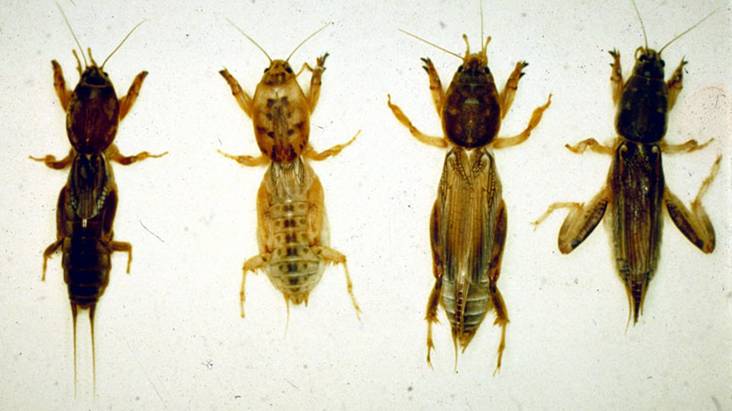 093 Monarch butterfly
Lepidoptera 
Holometabolous 
Siphoning 
Beneficial
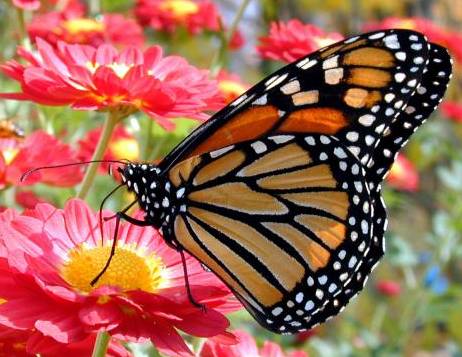 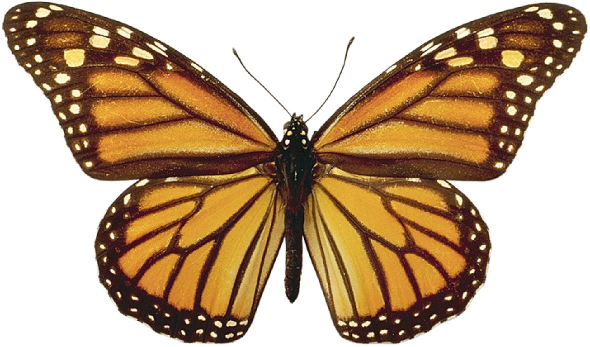 094 Mosquito
Diptera 
Holometabolous 
Piercing-sucking 
Pest
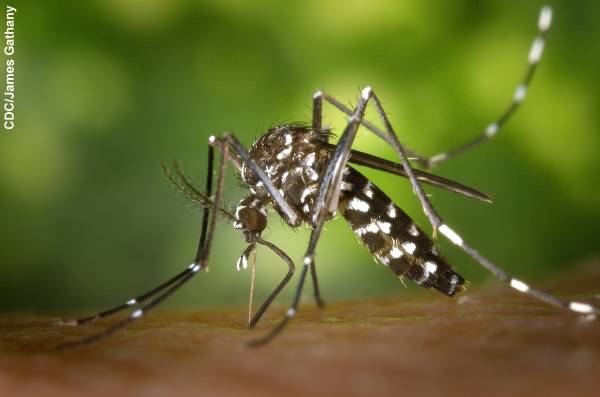 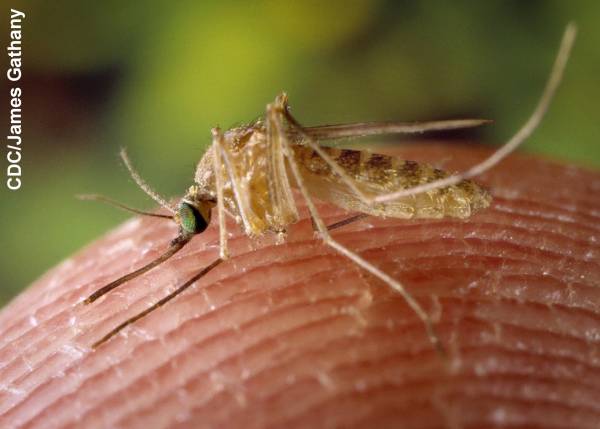 095 Mud-dauber wasp
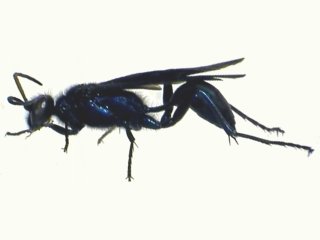 Hymenoptera 
Holometabolous 
Chewing 
Variable
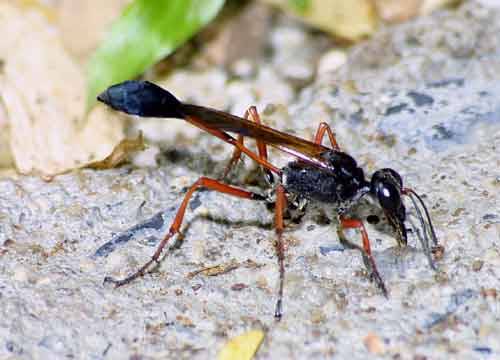 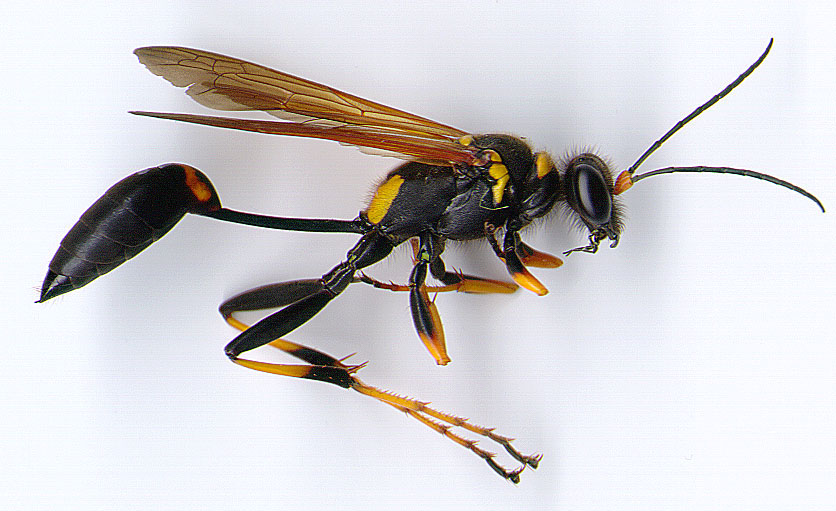 096 Oriental cockroach
Blattodea 
Hemimetabolous 
Chewing 
Pest
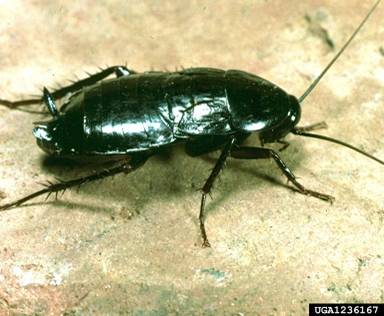 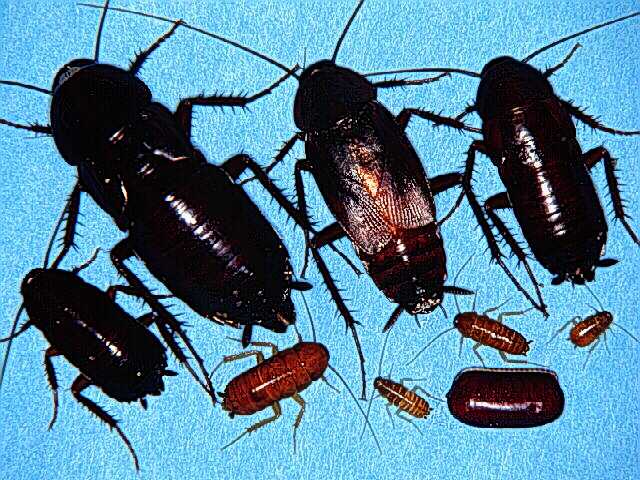 097 Painted lady
Lepidoptera 
Holometabolous 
Siphoning 
Beneficial
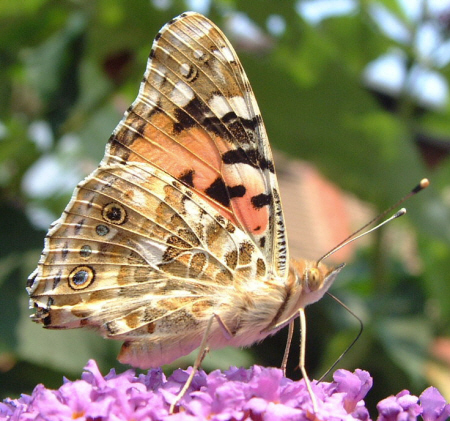 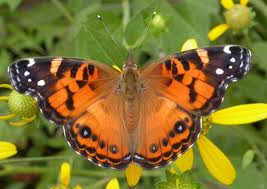 098 Paper wasp
Hymenoptera 
Holometabolous 
Chewing 
Variable (Pest and Beneficial)
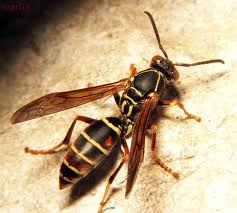 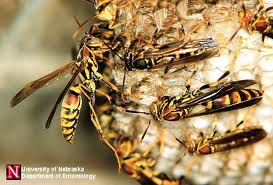 099 Pillbug
Non-insect 
Chewing 
Variable (Pest and Beneficial)
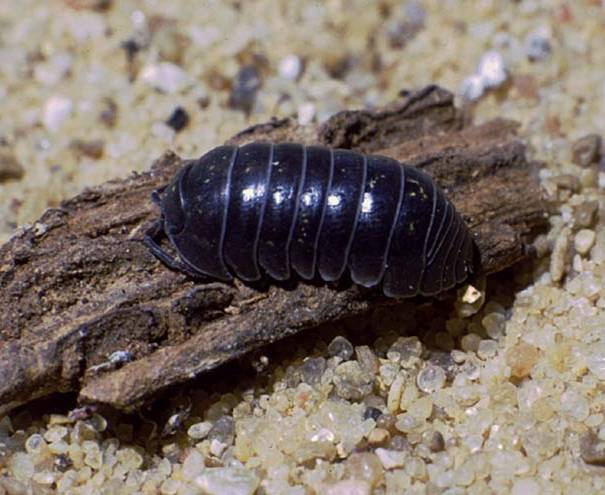 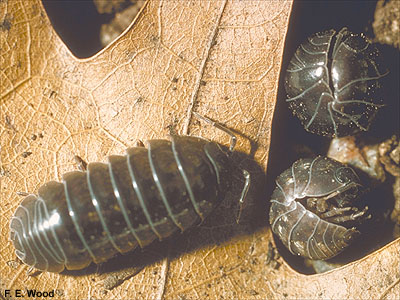 100 Praying mantis
Mantodea 
Hemimetabolous 
Chewing 
Beneficial
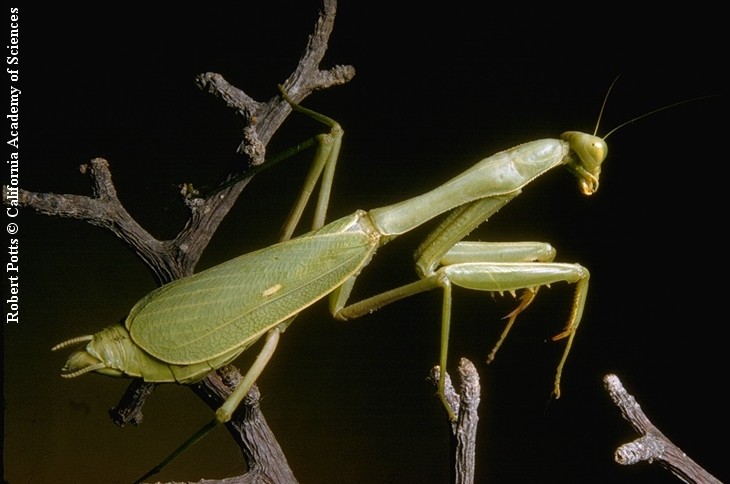 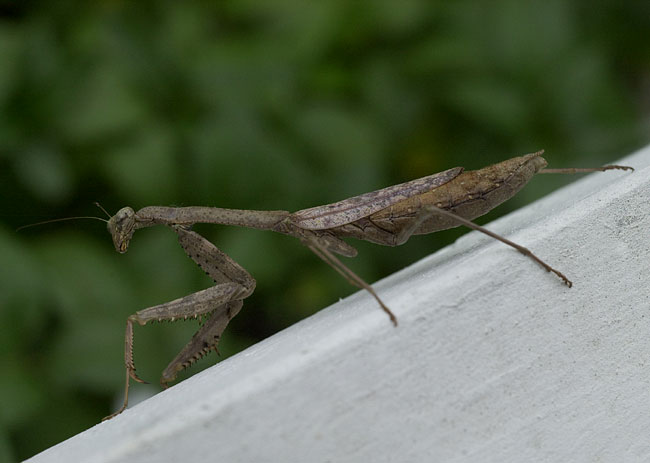 101 Predaceous diving beetle
Coleoptera 
Holometabolous 
Chewing 
Beneficial
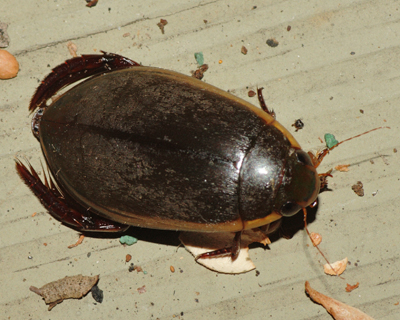 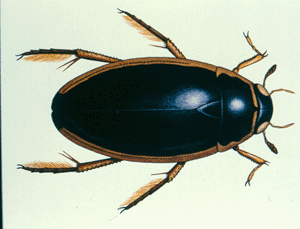 102 Red admiral
Lepidoptera 
Holometabolous 
Siphoning 
Beneficial
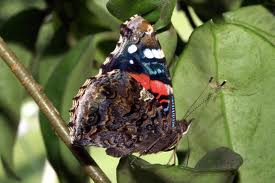 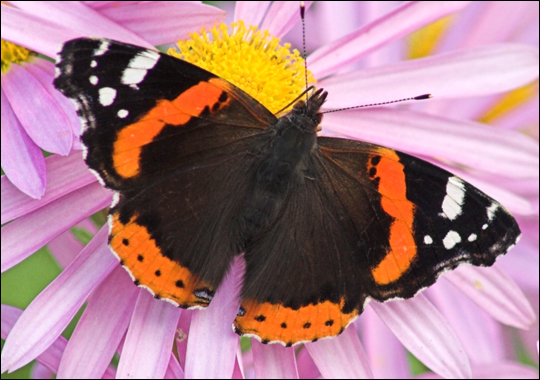 103 Red flour beetle
Coleoptera 
Holometabolous 
Chewing 
Pest
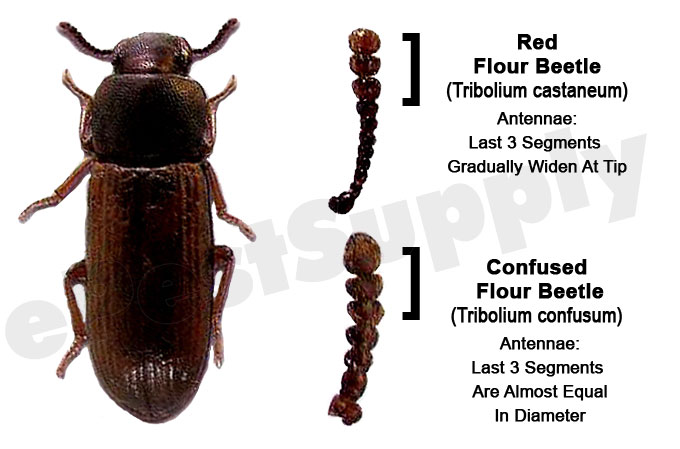 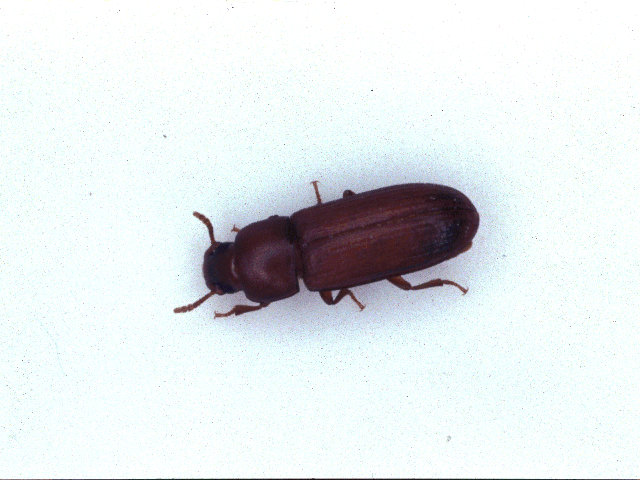 104 Red harvester ant
Hymenoptera 
Holometablous 
Chewing 
Pest
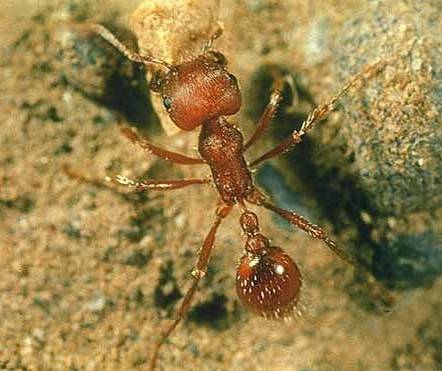 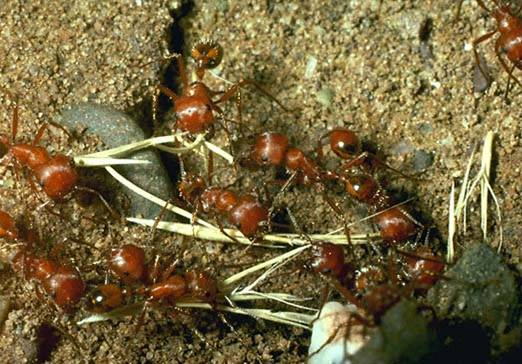 105 Red imported fire ant
Hymenoptera 
Holometablous 
Chewing 
Pest
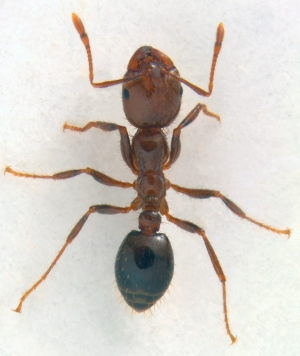 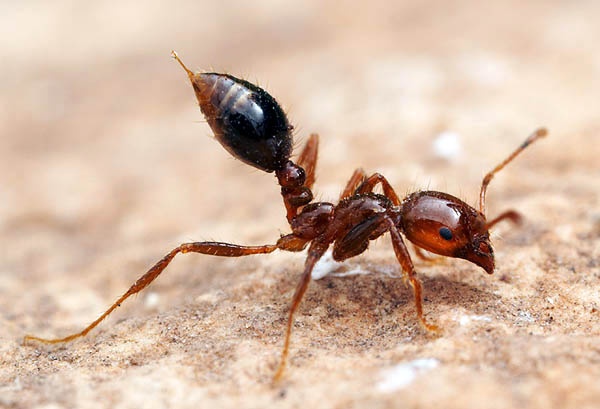 106 Rice Weevil
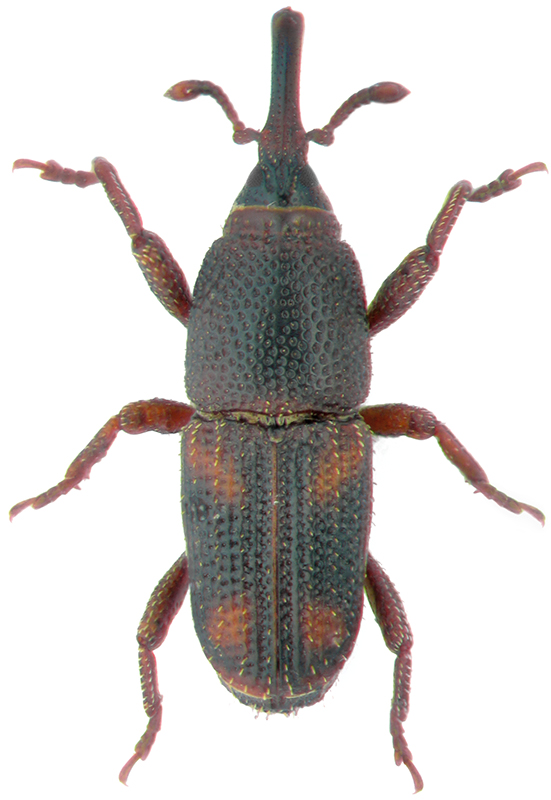 Coleoptera 
Holometabolous 
Chewing 
Pest
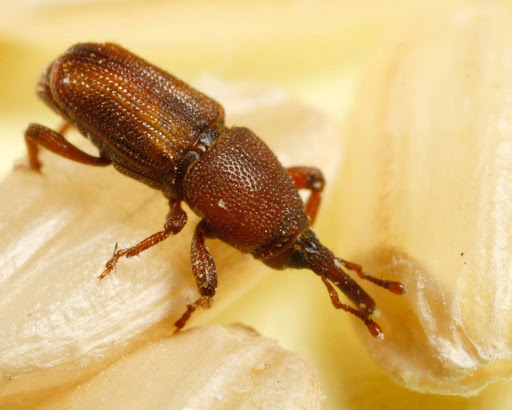 107 Robber fly
Diptera 
Holometabolous 
Piercing-sucking 
Beneficial
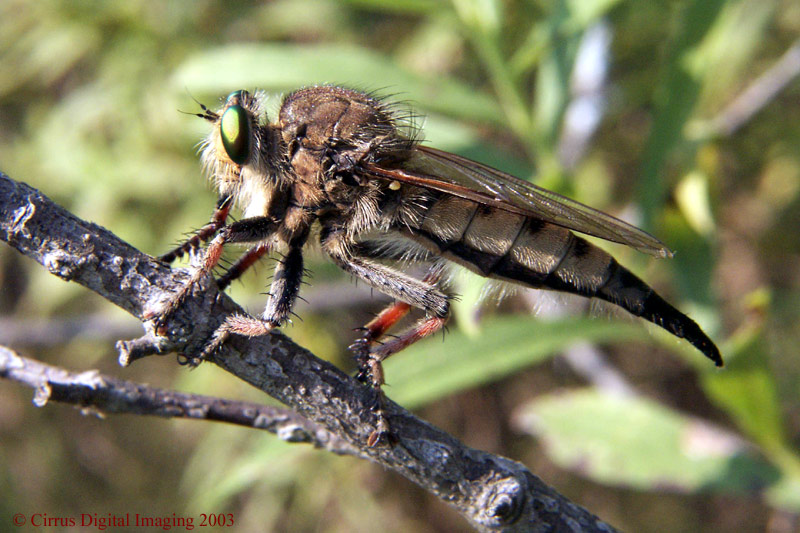 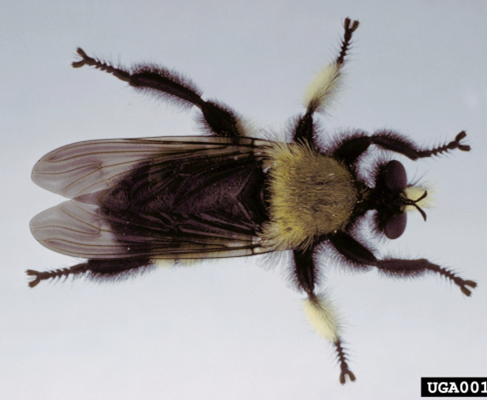 108 Rove beetle
Coleoptera 
Holometabolous 
Chewing 
Beneficial
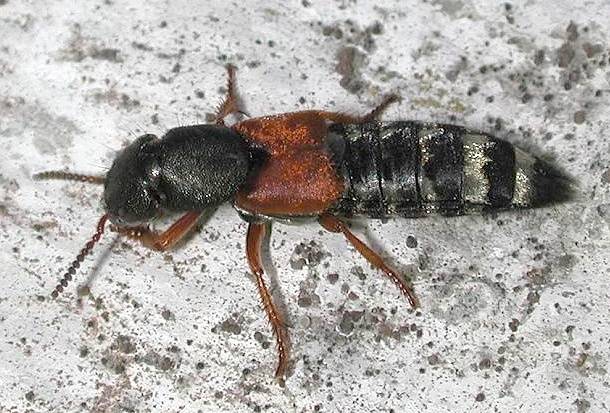 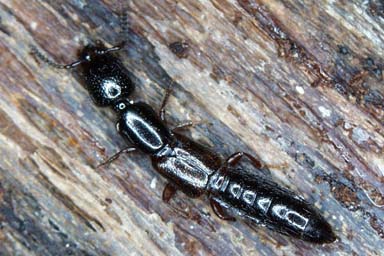 109 Sawtoothed grain beetle
Coleoptera 
Holometabolous 
Chewing 
Pest
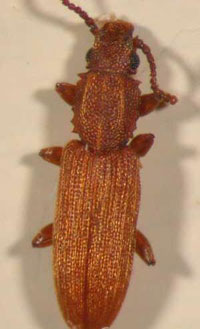 Note Jagged Edged Thorax
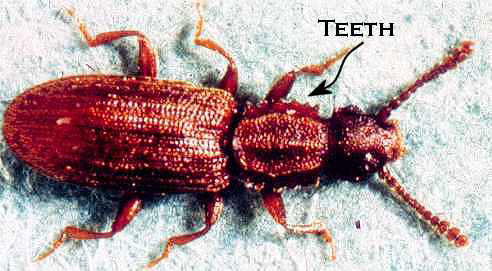 110 Scorpion
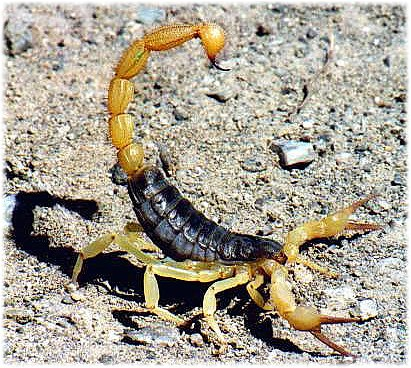 Non-insect 
Pest
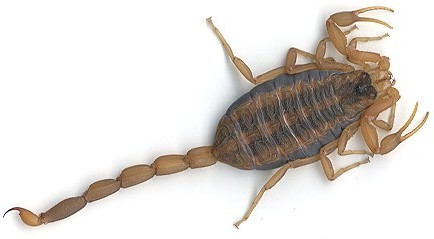 111 Scorpionfly
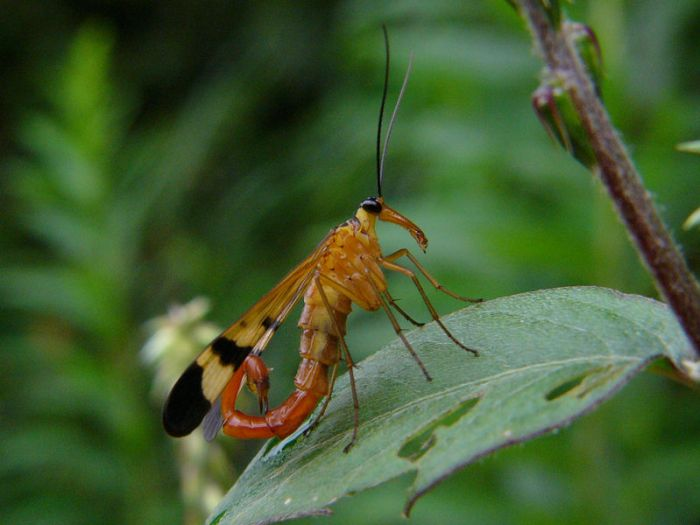 Mecoptera 
Holometabolous 
Chewing 
Beneficial
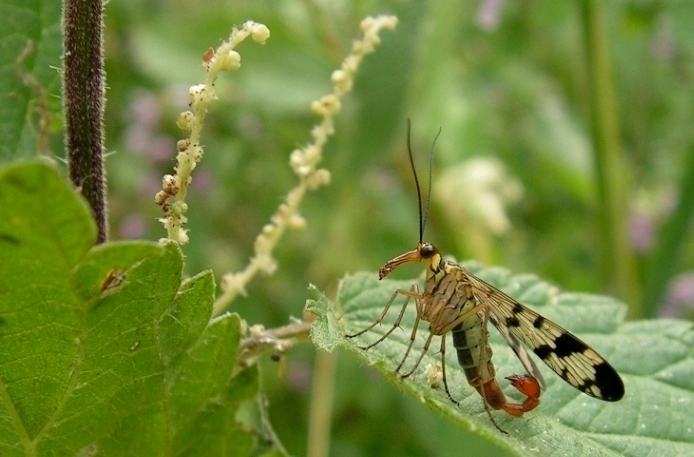 112 Silverfish
Thysanura 
Ametabolous 
Chewing 
Pest
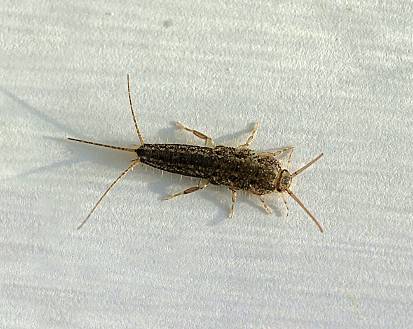 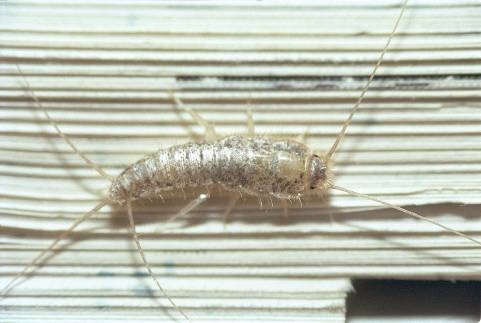 113 Skipper butterfly
Lepidoptera 
Holometabolous 
Siphoning 
Variable (Pest and Beneficial)
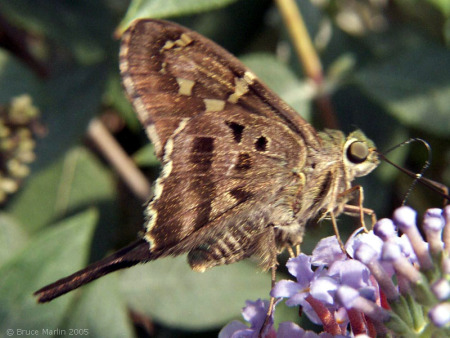 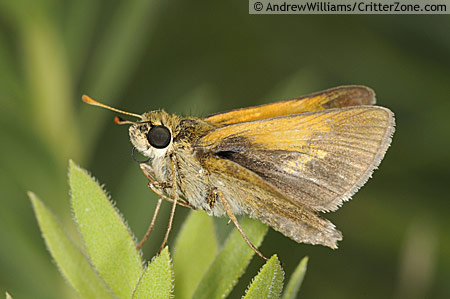 Notice the Large Eyes
114 Snakefly
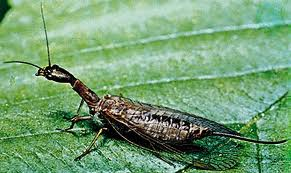 Neuroptera 
Holometabolous 
Chewing 
Beneficial
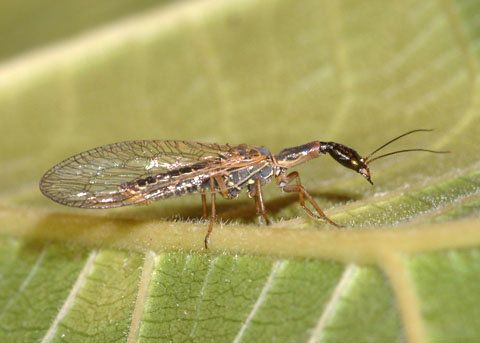 115 Soft scale
Hemiptera 
Hemimetabolous 
Piercing-sucking 
Pest
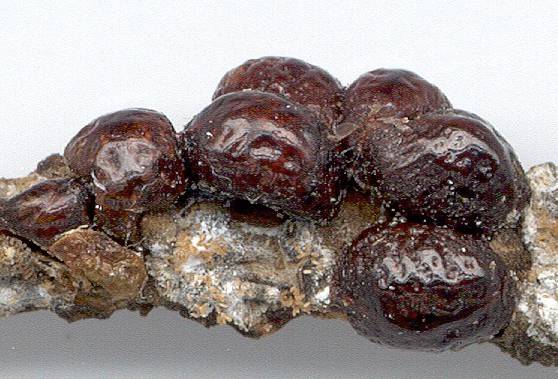 116 Soldier beetle
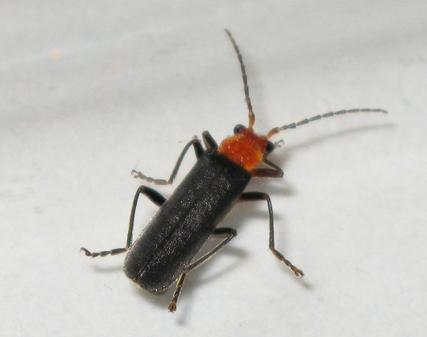 Coleoptera 
Holometabolous 
Chewing 
Beneficial
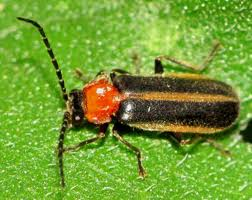 Notice Orange Thorax
117 Southwestern corn borer
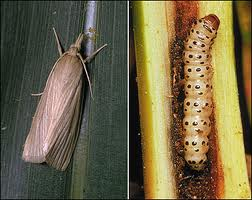 Lepidoptera 
Holometabolous 
Chewing 
Pest
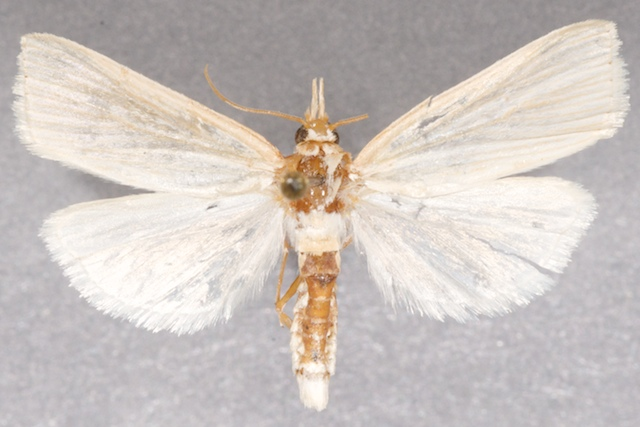 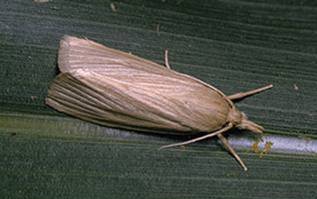 118 Sphinx moth
Lepidoptera 
Holometabolous 
Siphoning 
Variable (Beneficial and Pest)
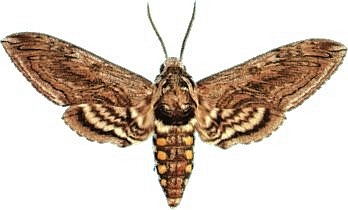 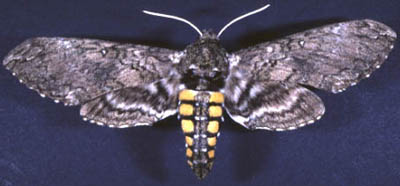 119 Spider mite
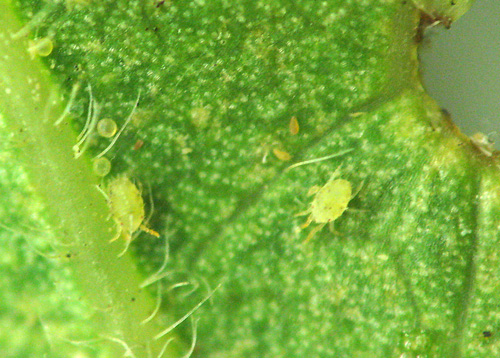 Non-insect 
Piercing-sucking 
Pest
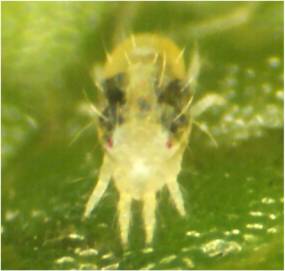 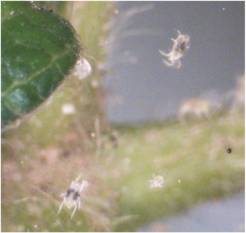 8 legs
120 Spinose ear tick
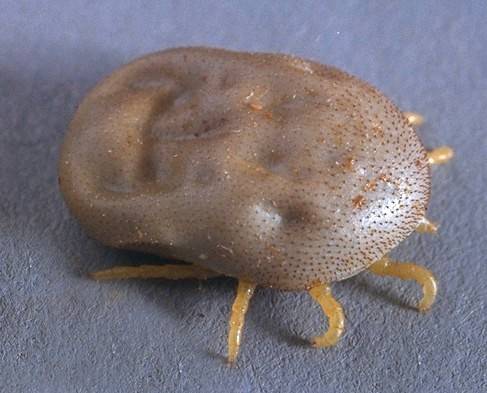 Non insect 
Piercing-sucking 
Pest
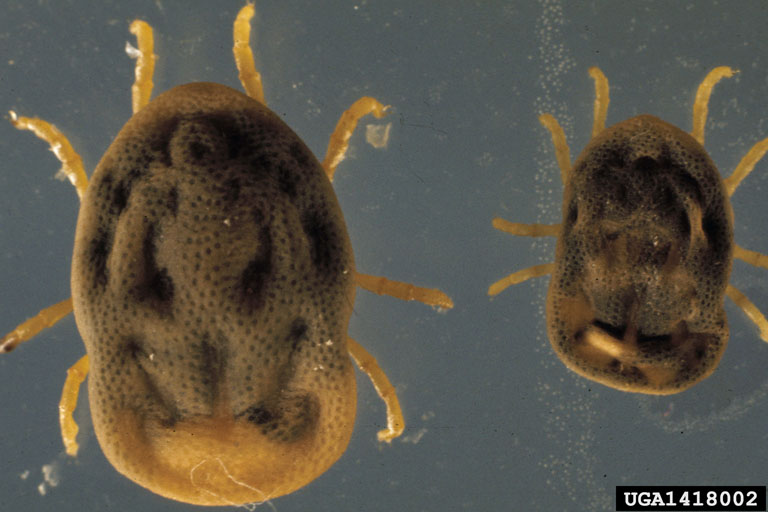